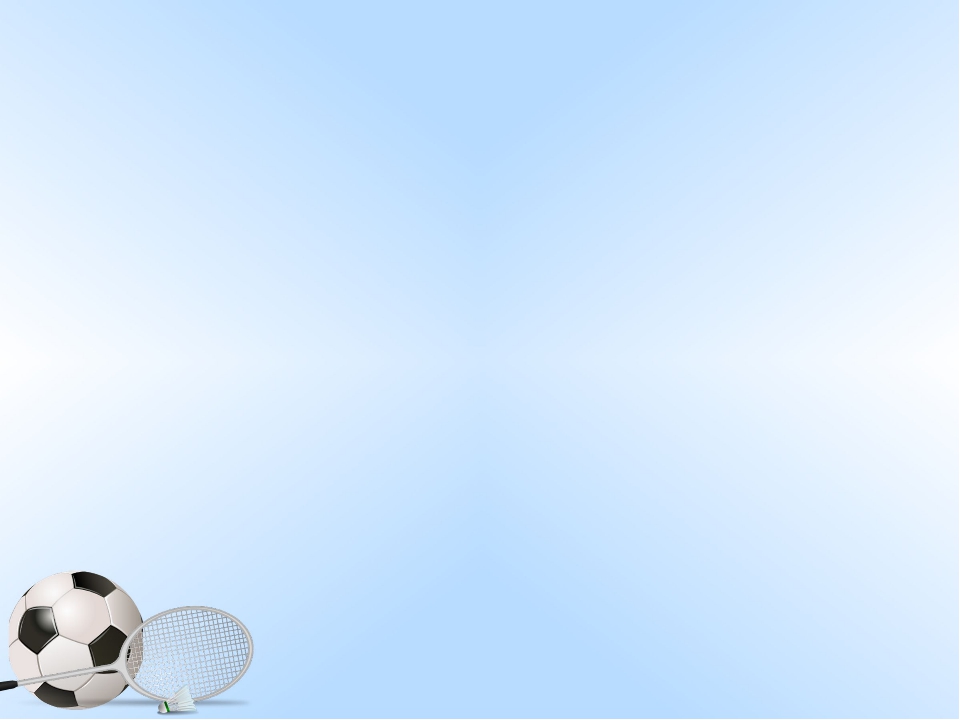 ИТОГИ ОБРАЗОВАТЕЛЬНОЙ ДЕЯТЕЛЬНОСТИ ПО ФИЗИЧЕСКОМУ ВОСПИТАНИЮ   2022-2023 УЧЕБНЫЙ ГОД
Инструктор по физической культуре: 
Кишко Вера Николаевна
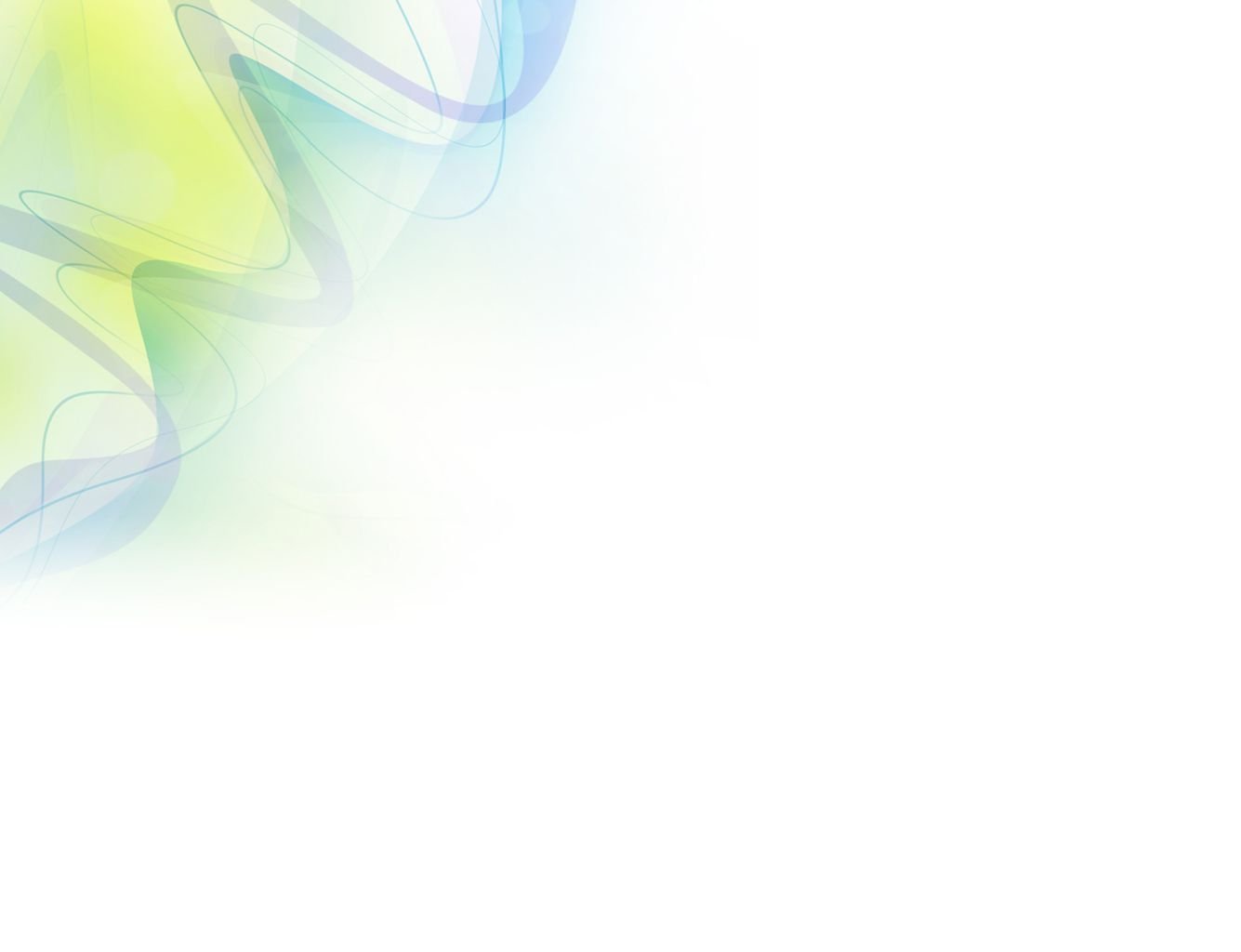 ЗДОРОВЬЕ В ПРОРЯДКЕ - СПАСИБО ЗАРЯДКЕ!
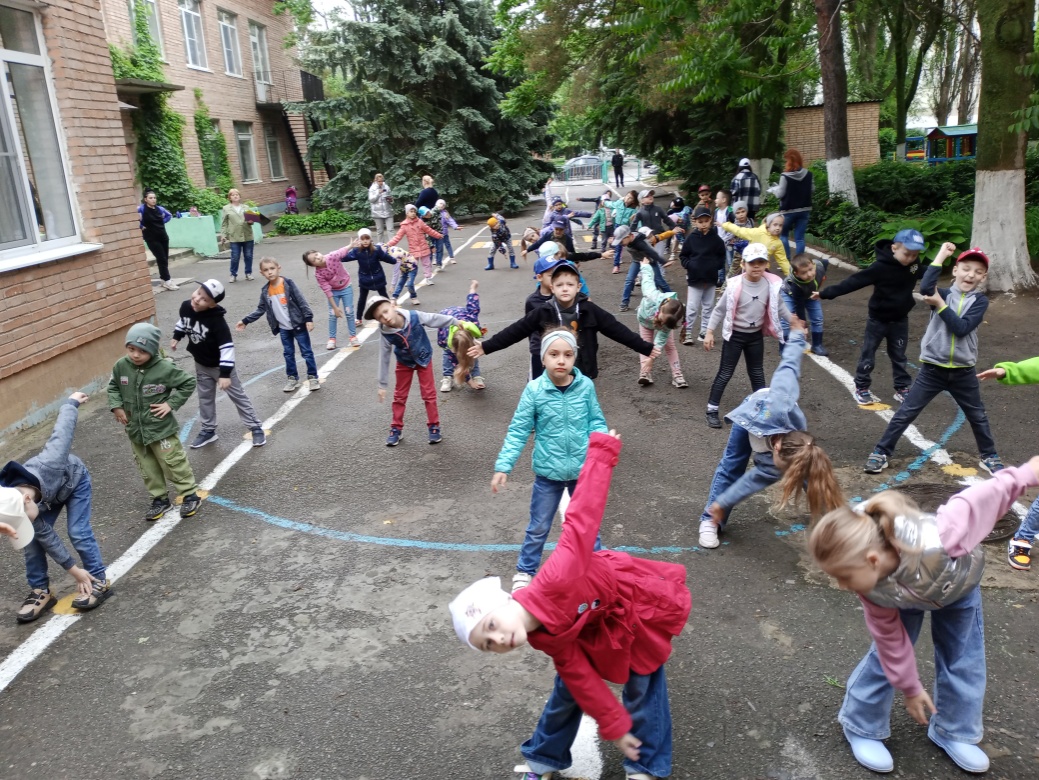 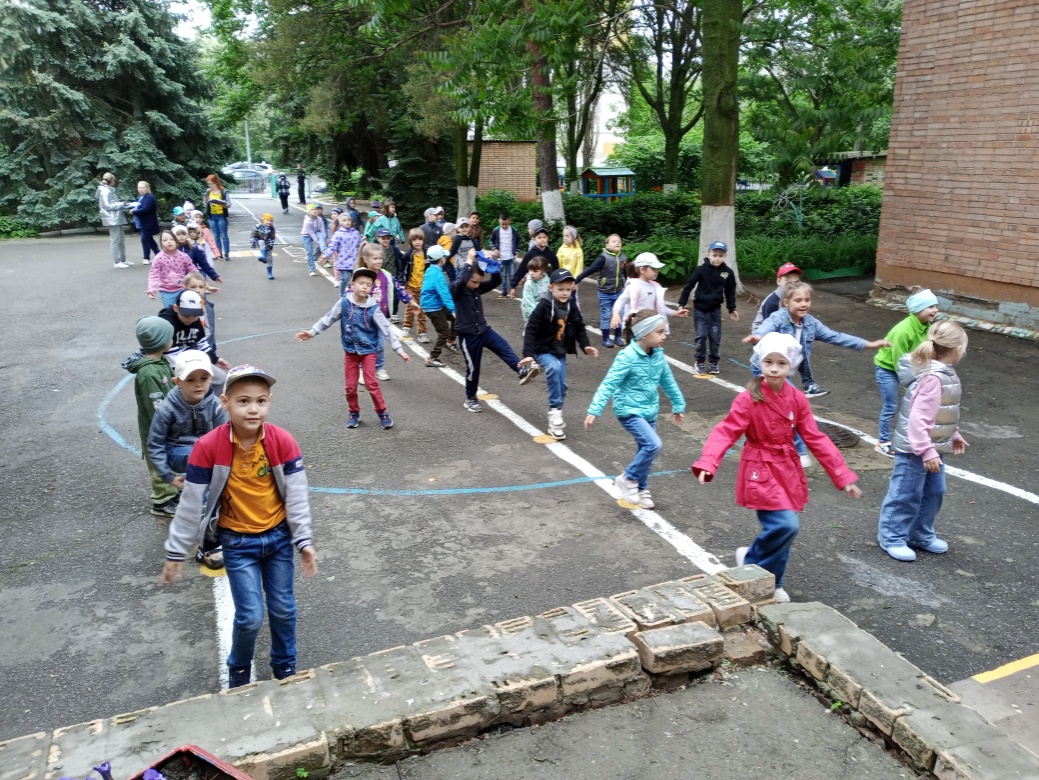 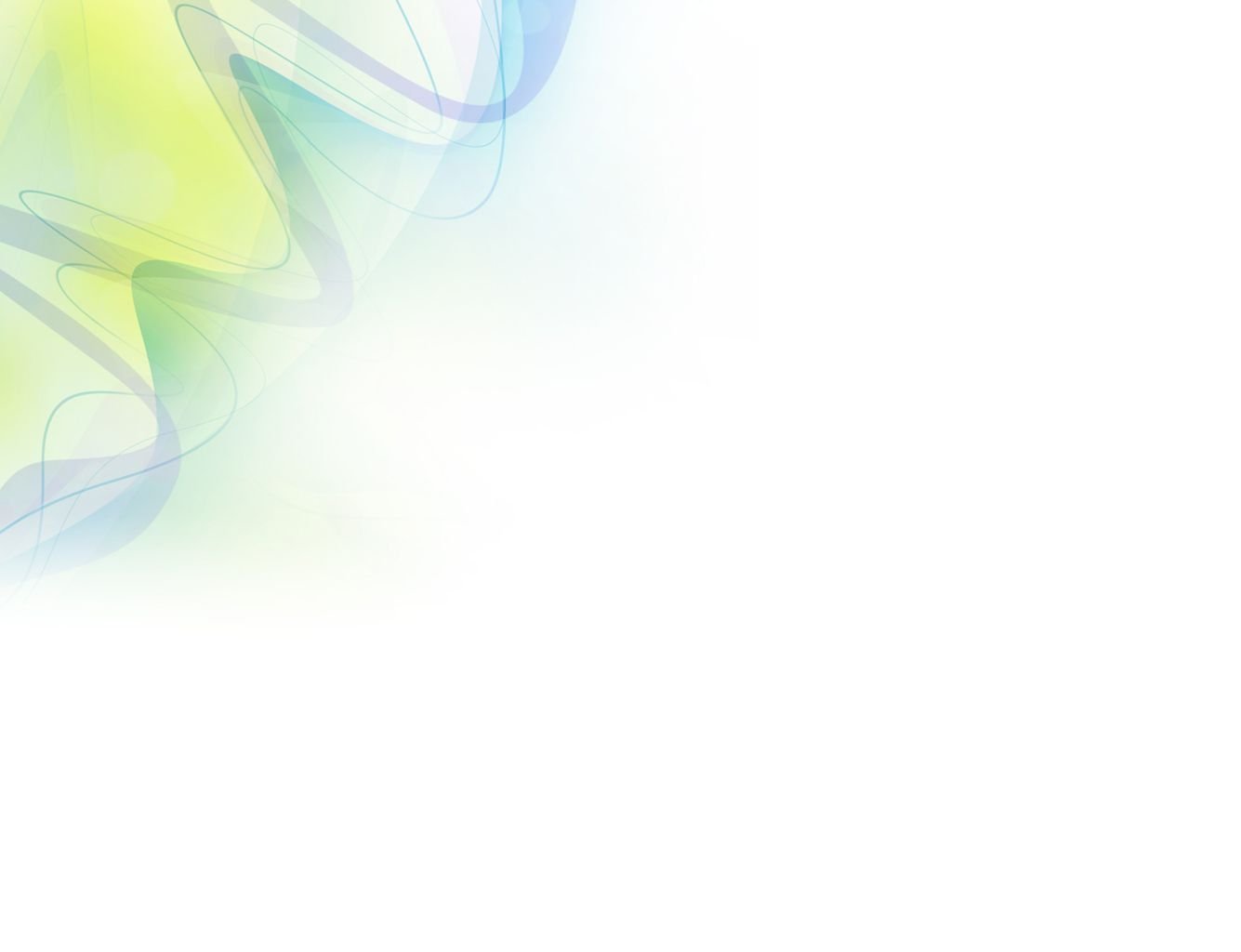 НЕПОСРЕДСТВЕННО ОБРАЗОВАТЕЛЬНАЯ ДЕЯТЕЛЬНАСТЬ С  ДЕТЬМИ
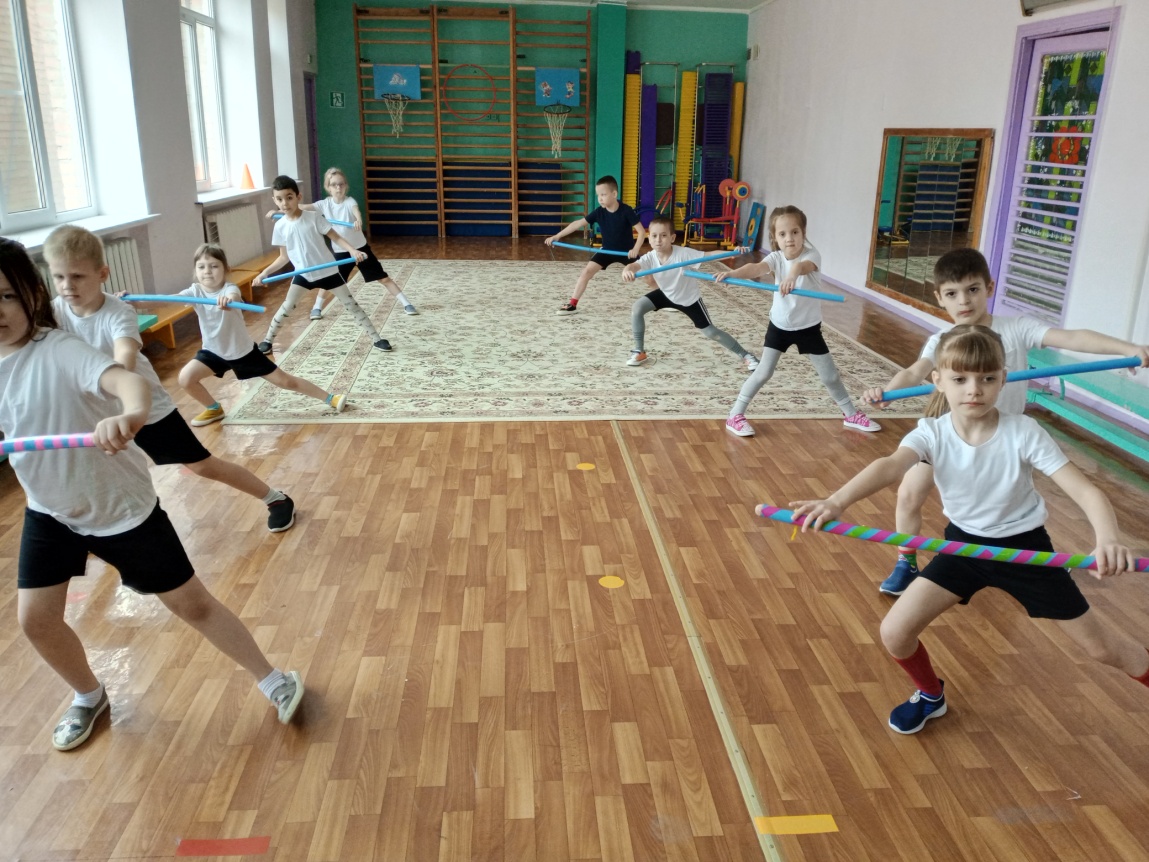 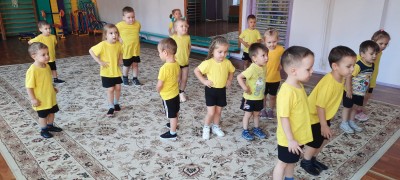 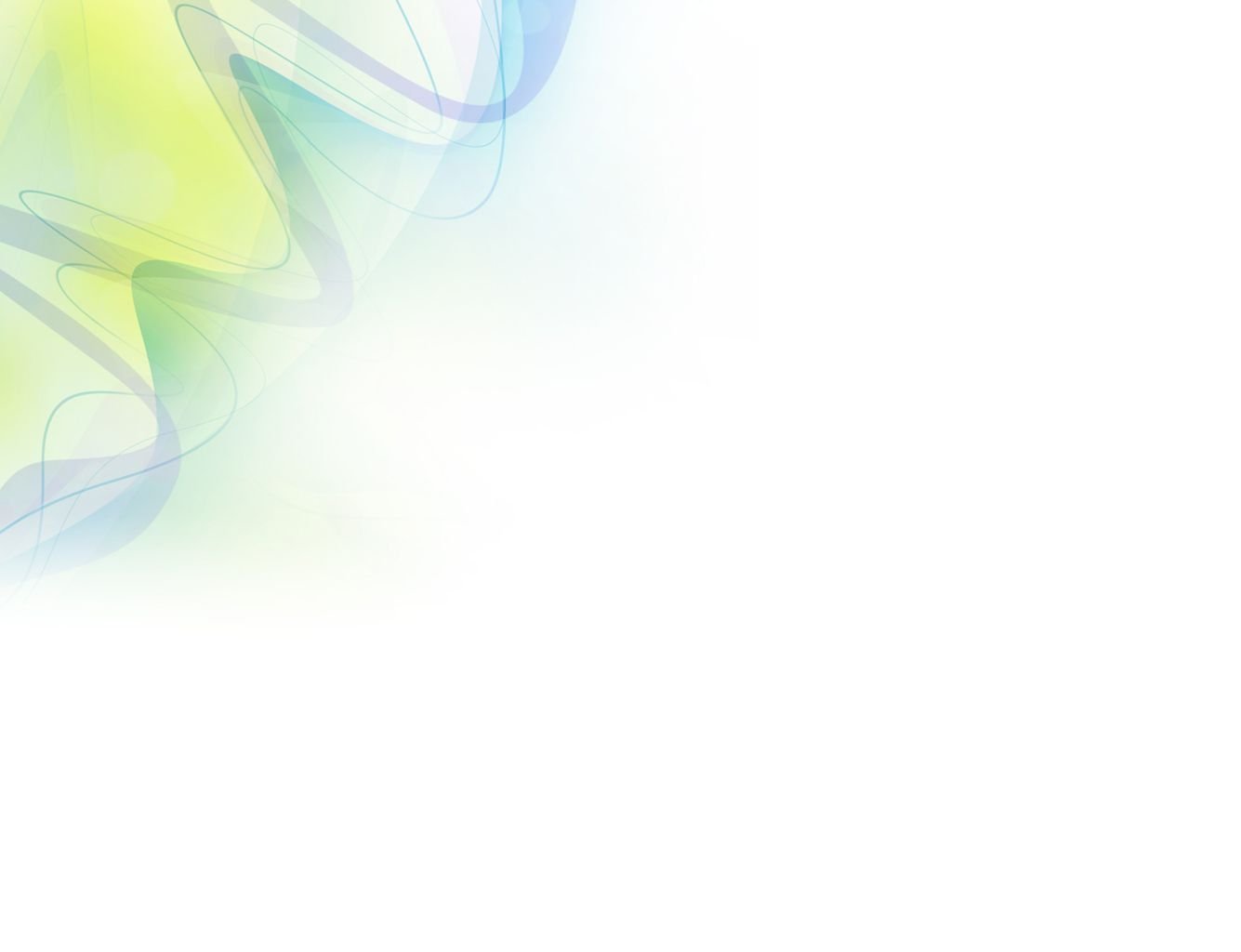 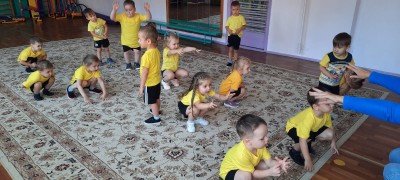 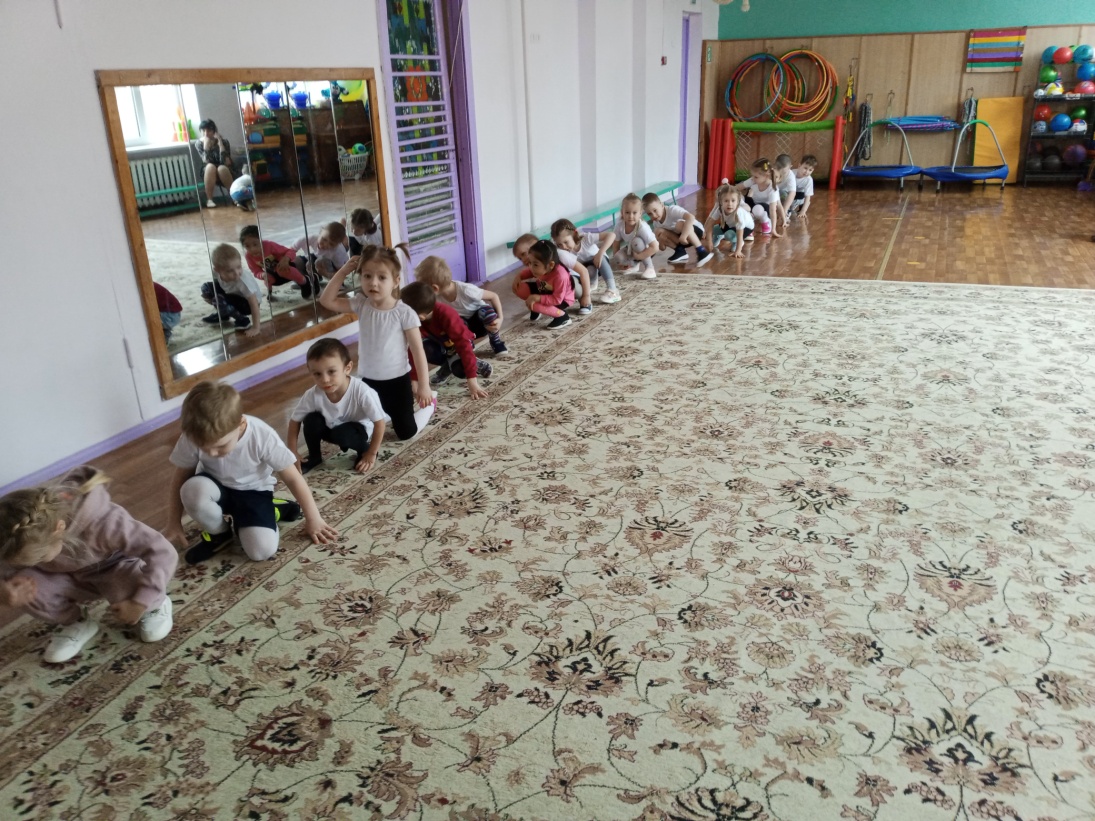 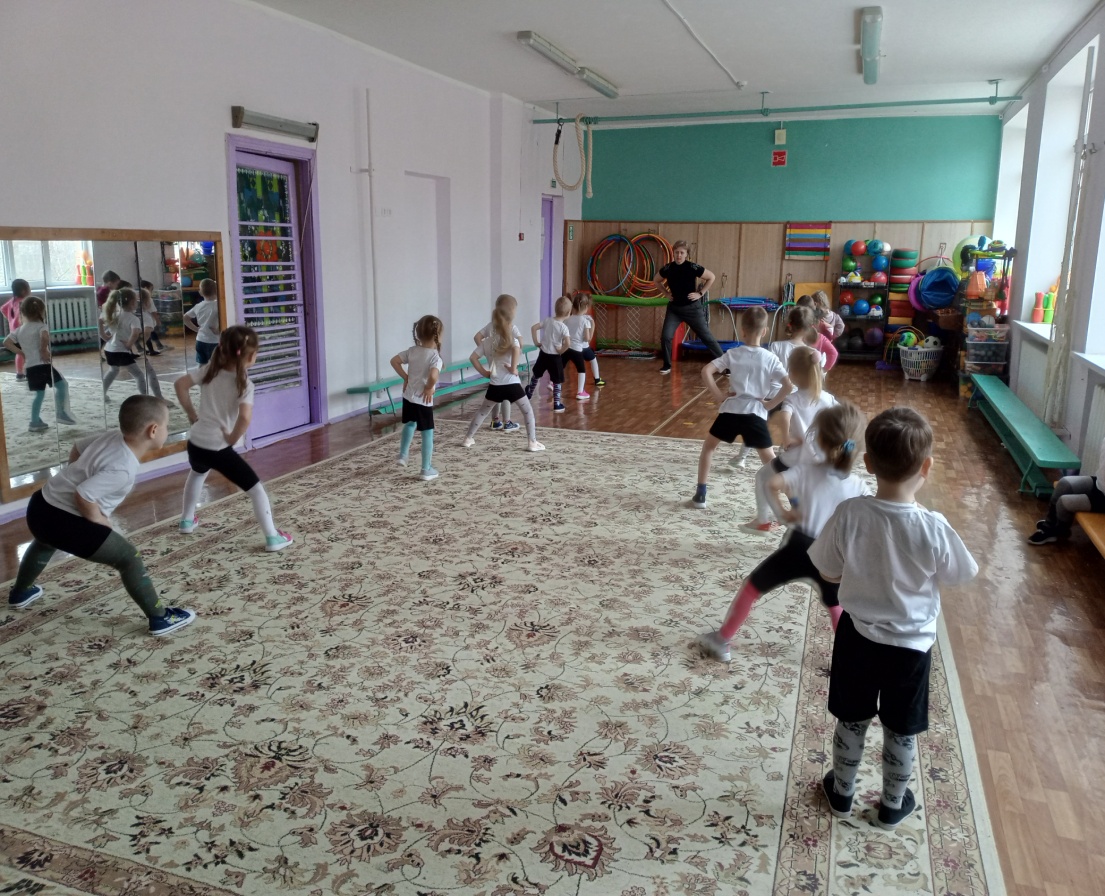 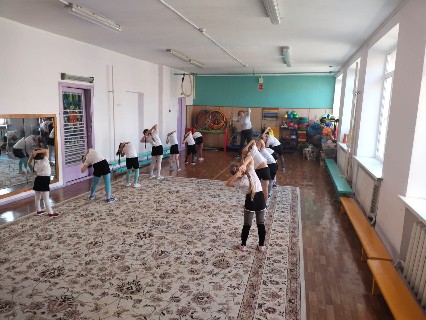 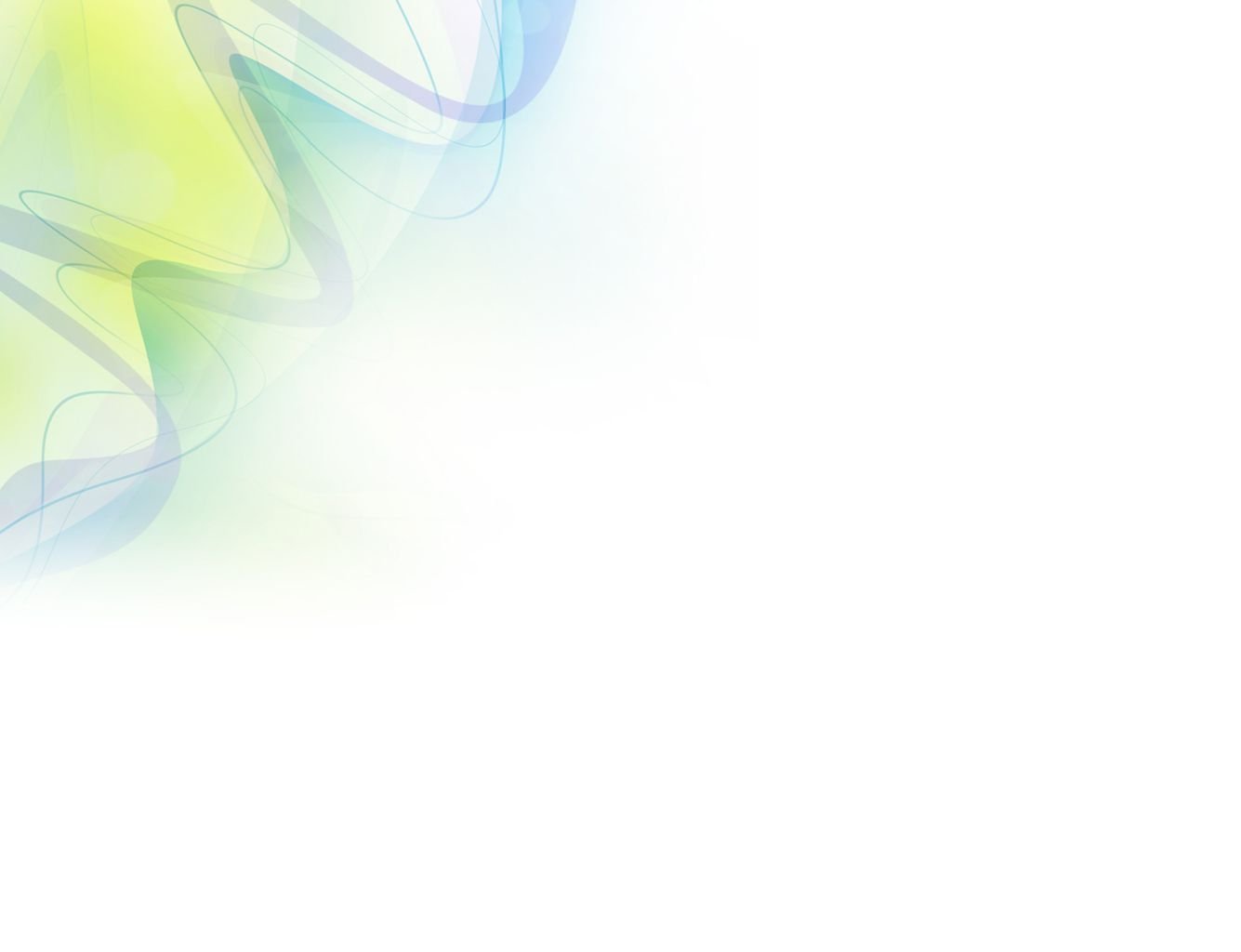 Кружок «ШКОЛА МЯЧА»
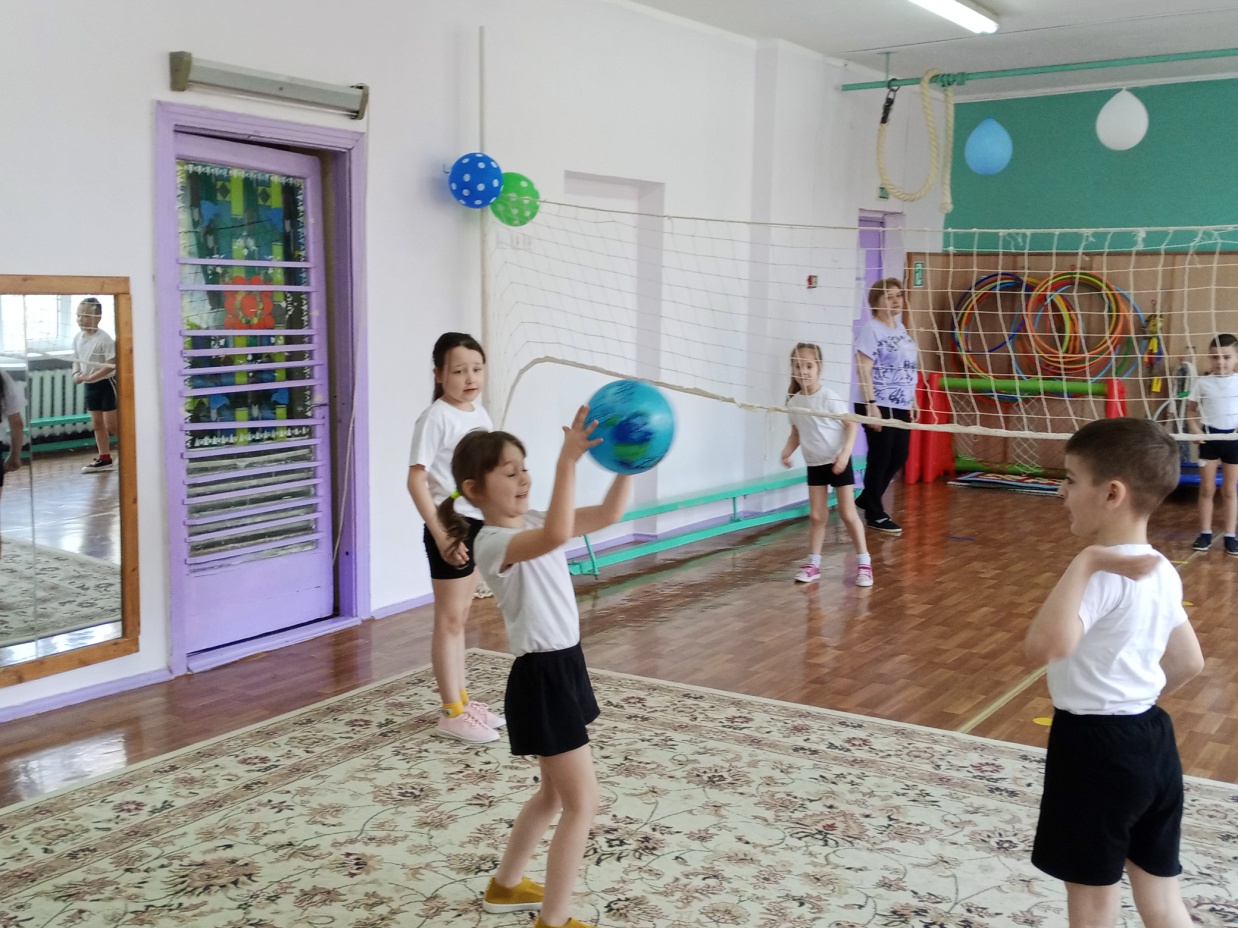 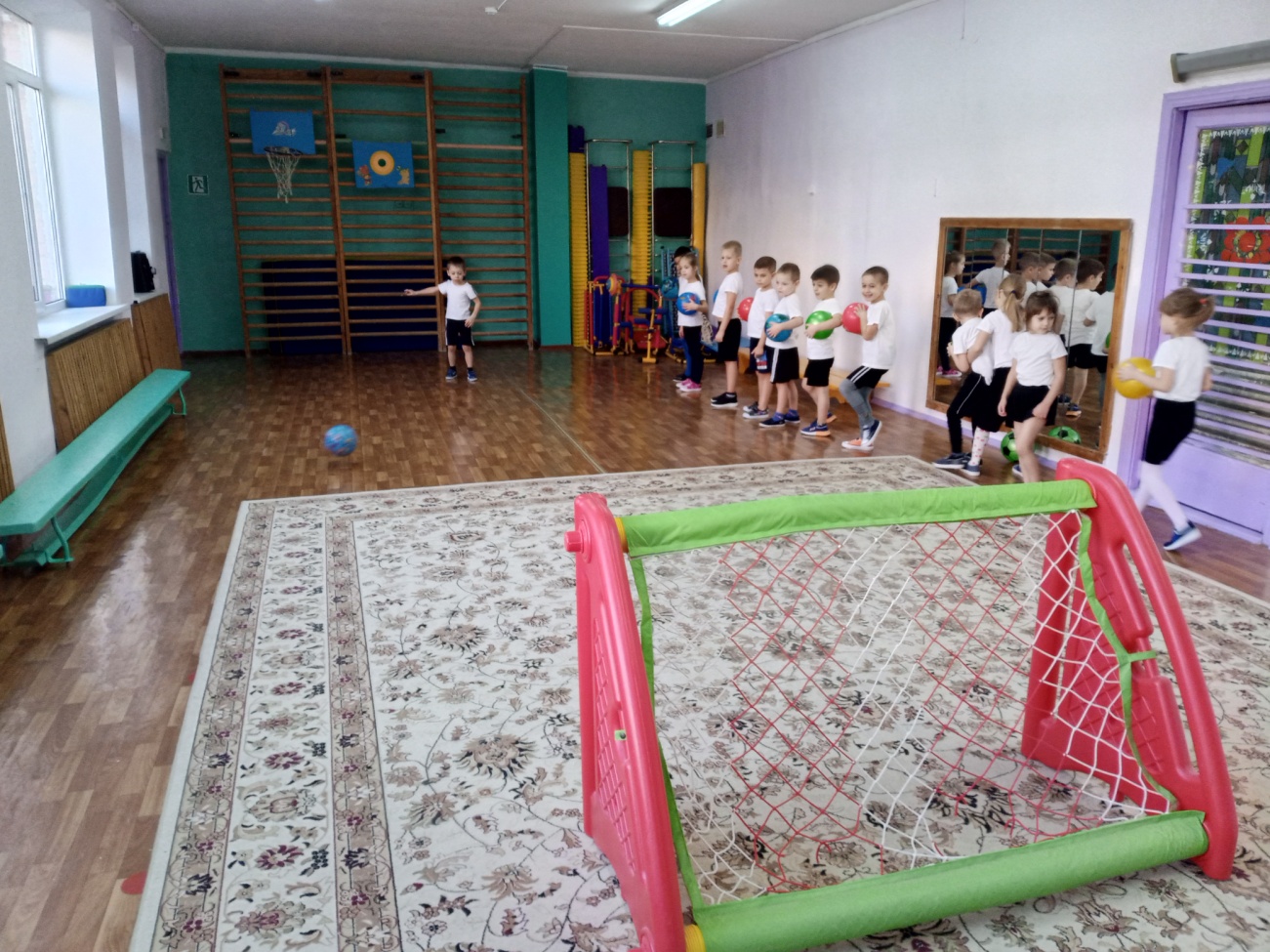 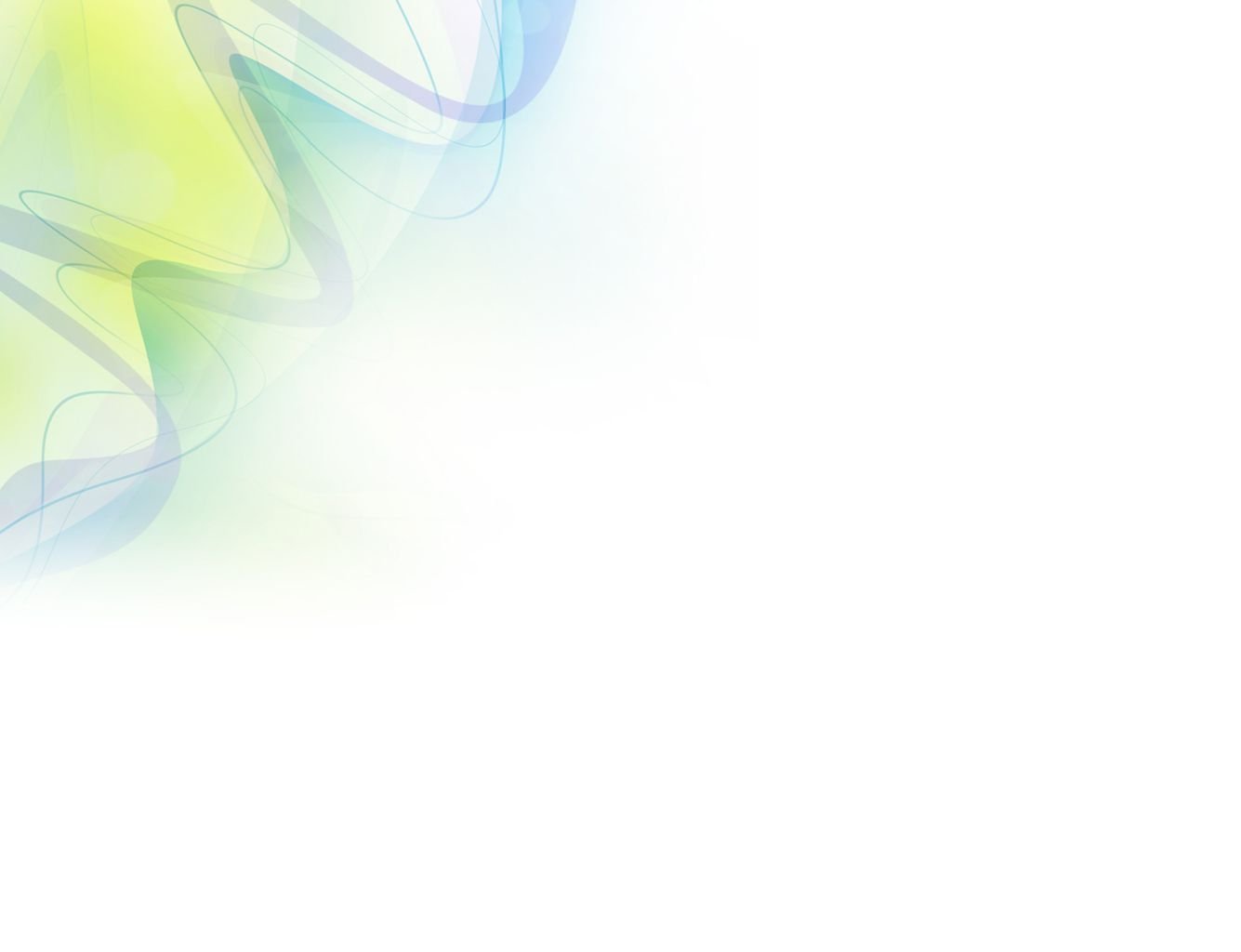 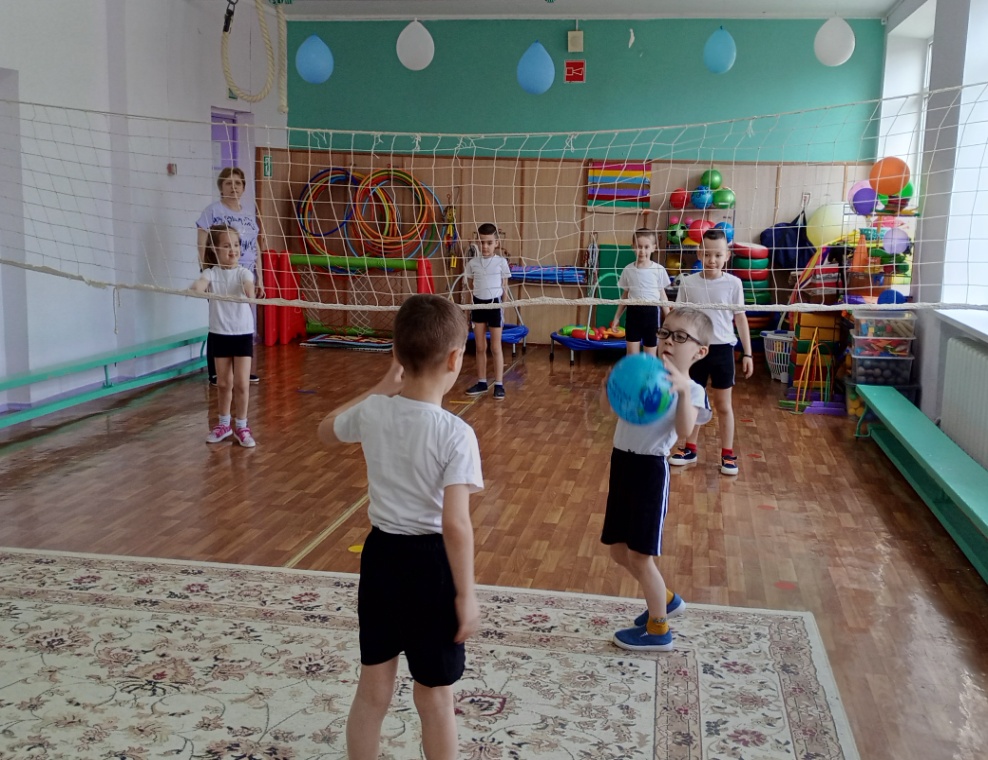 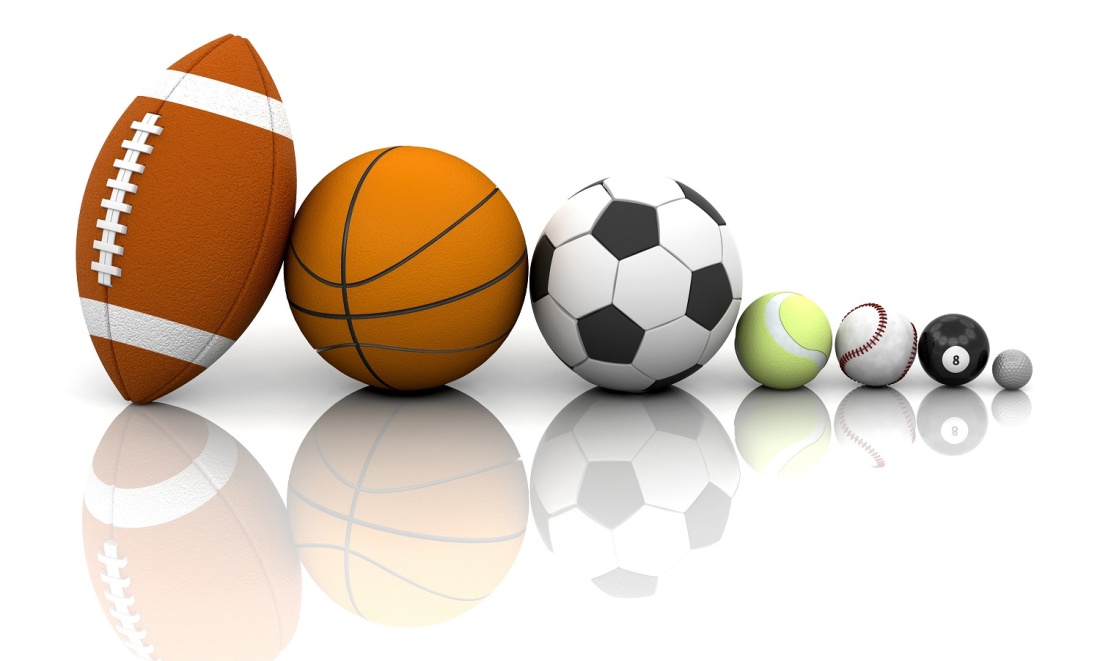 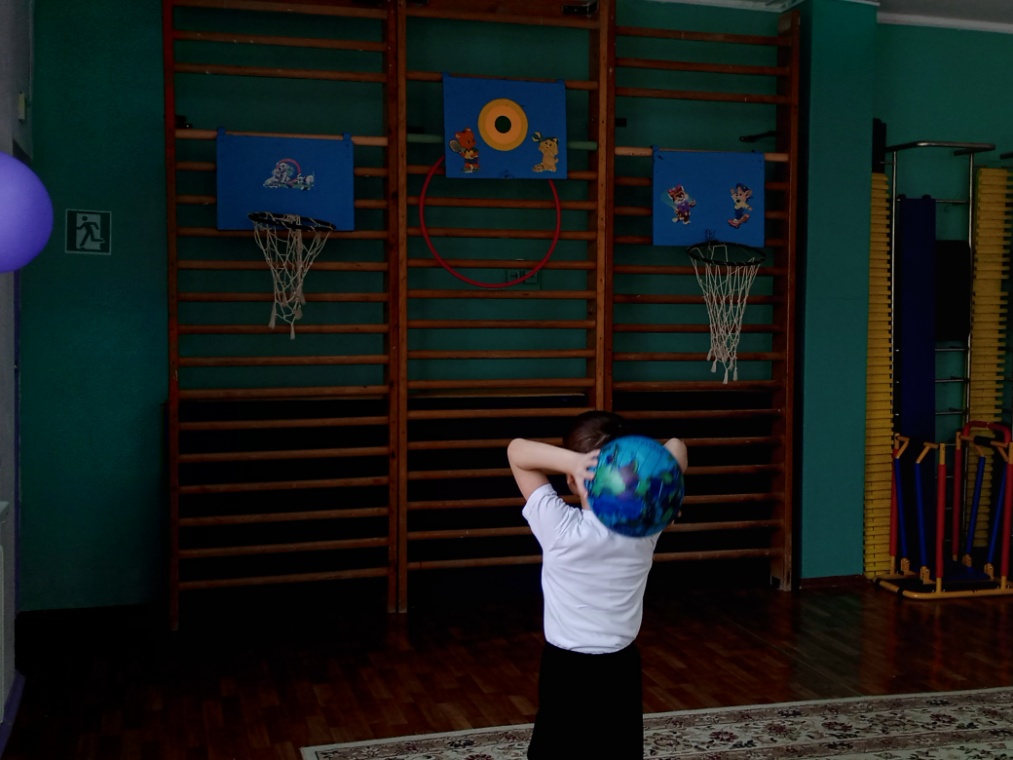 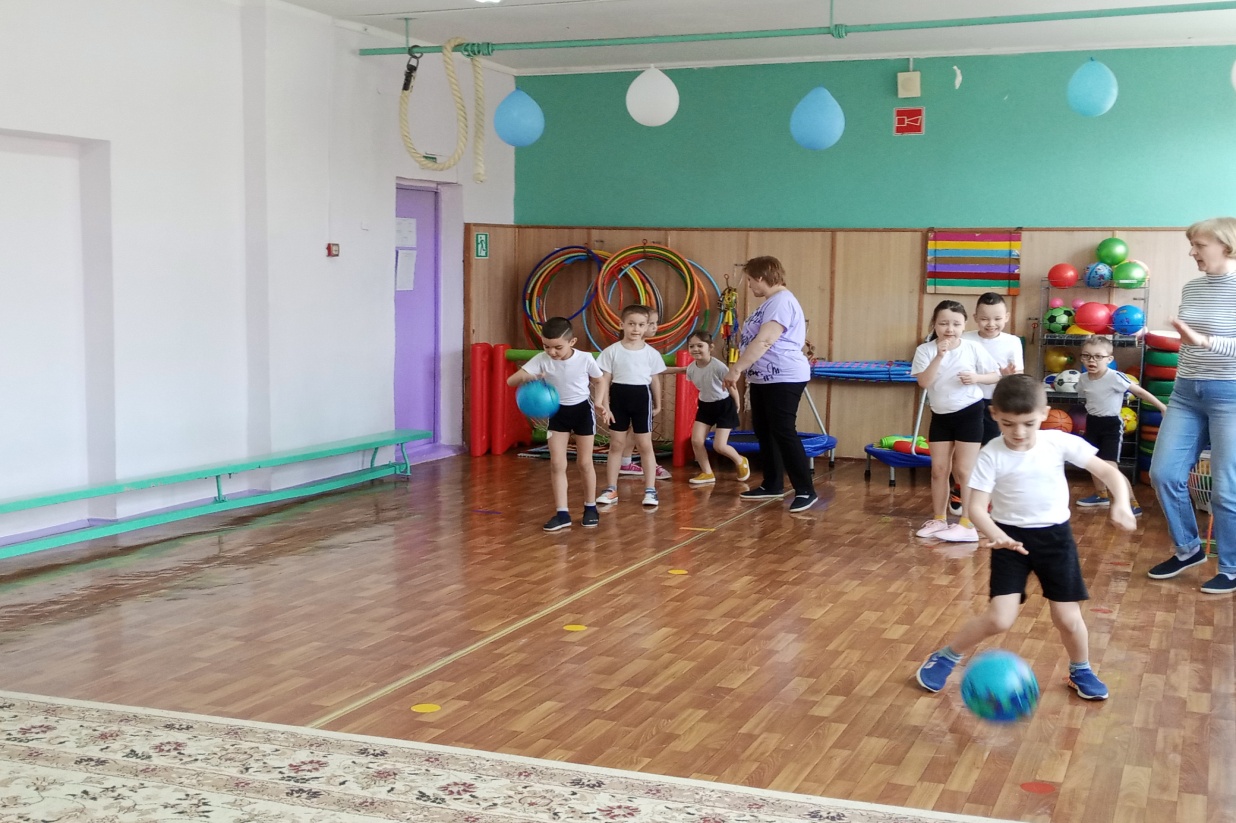 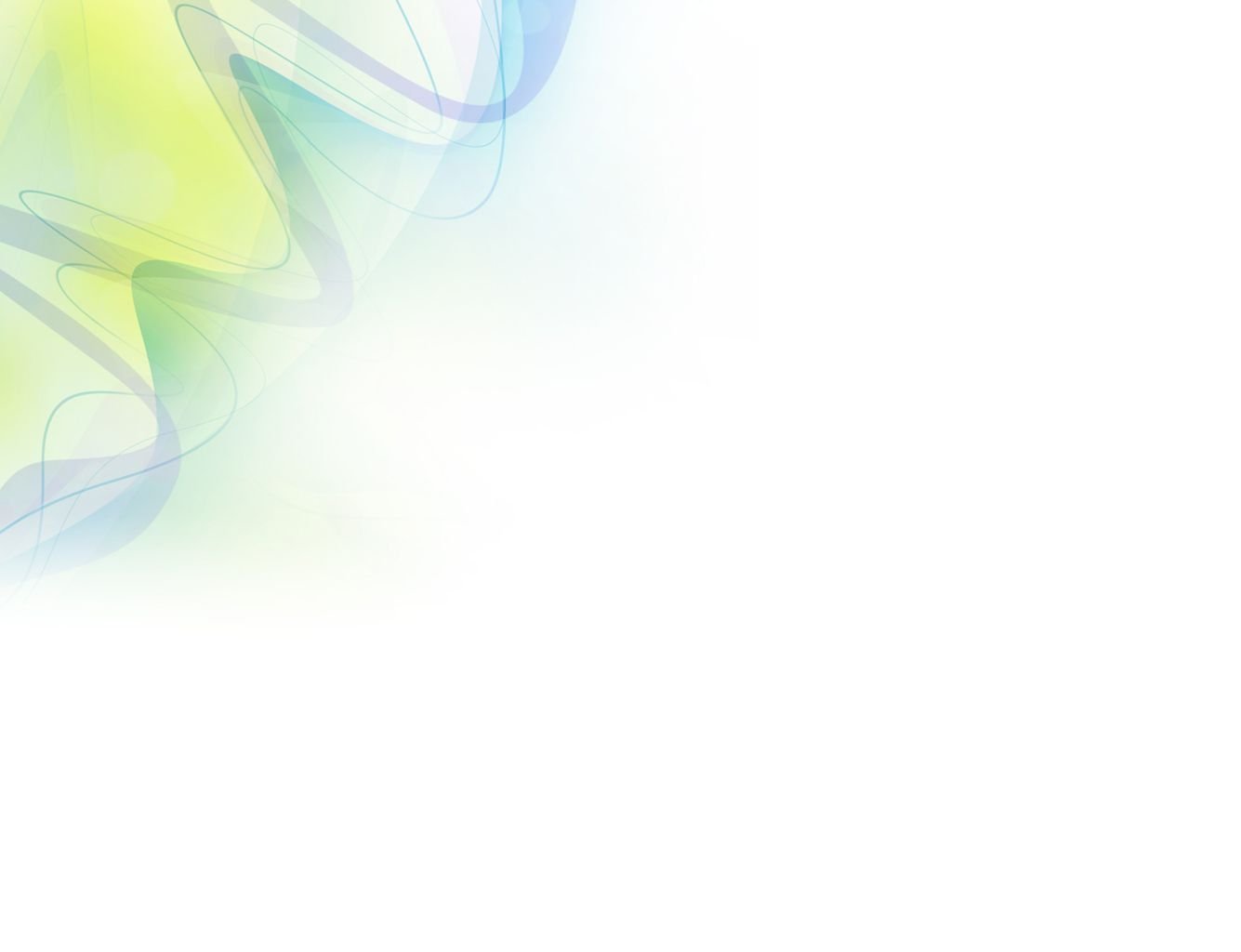 Сдача нормативов ГТО дети подготовительных групп
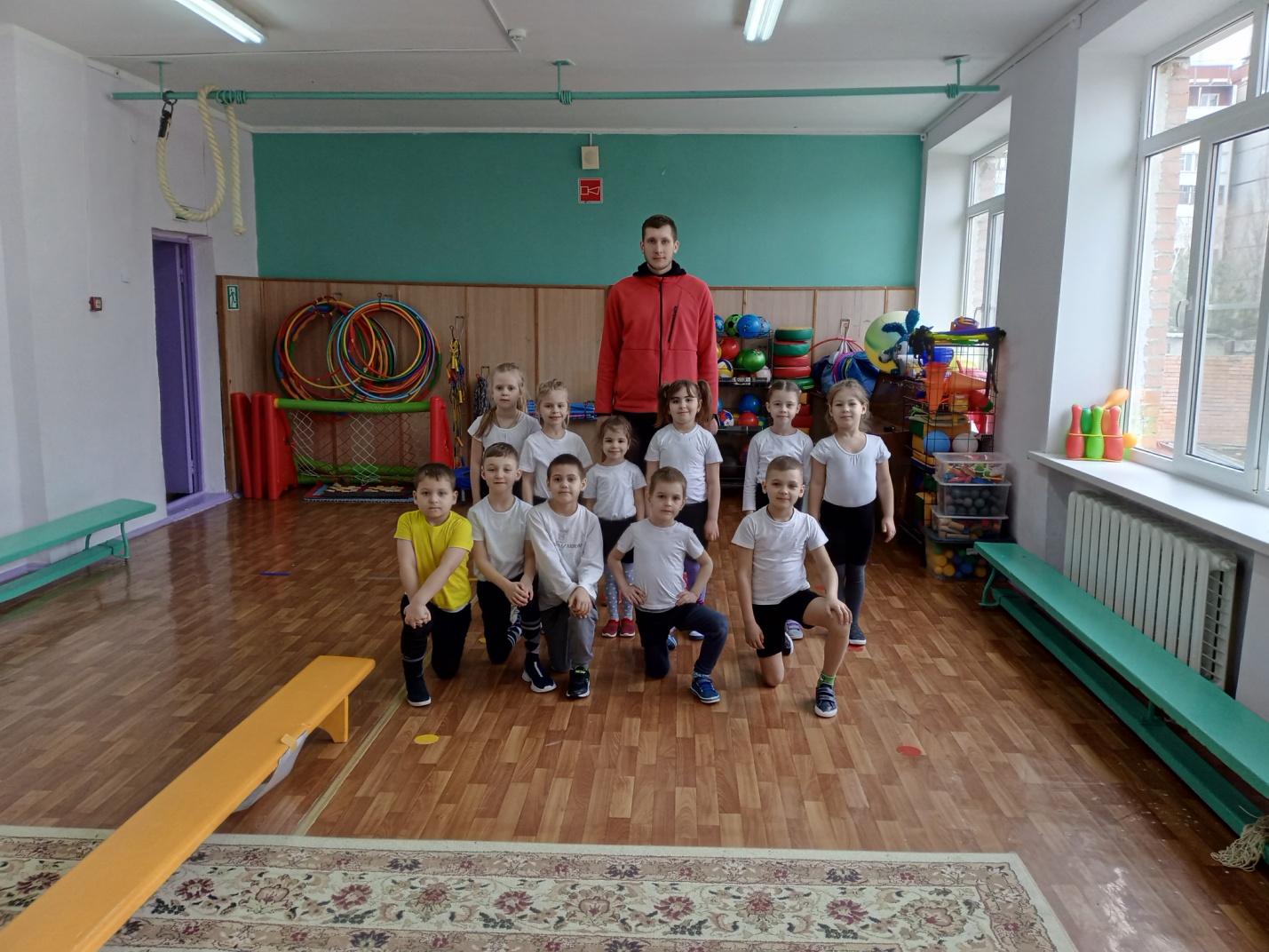 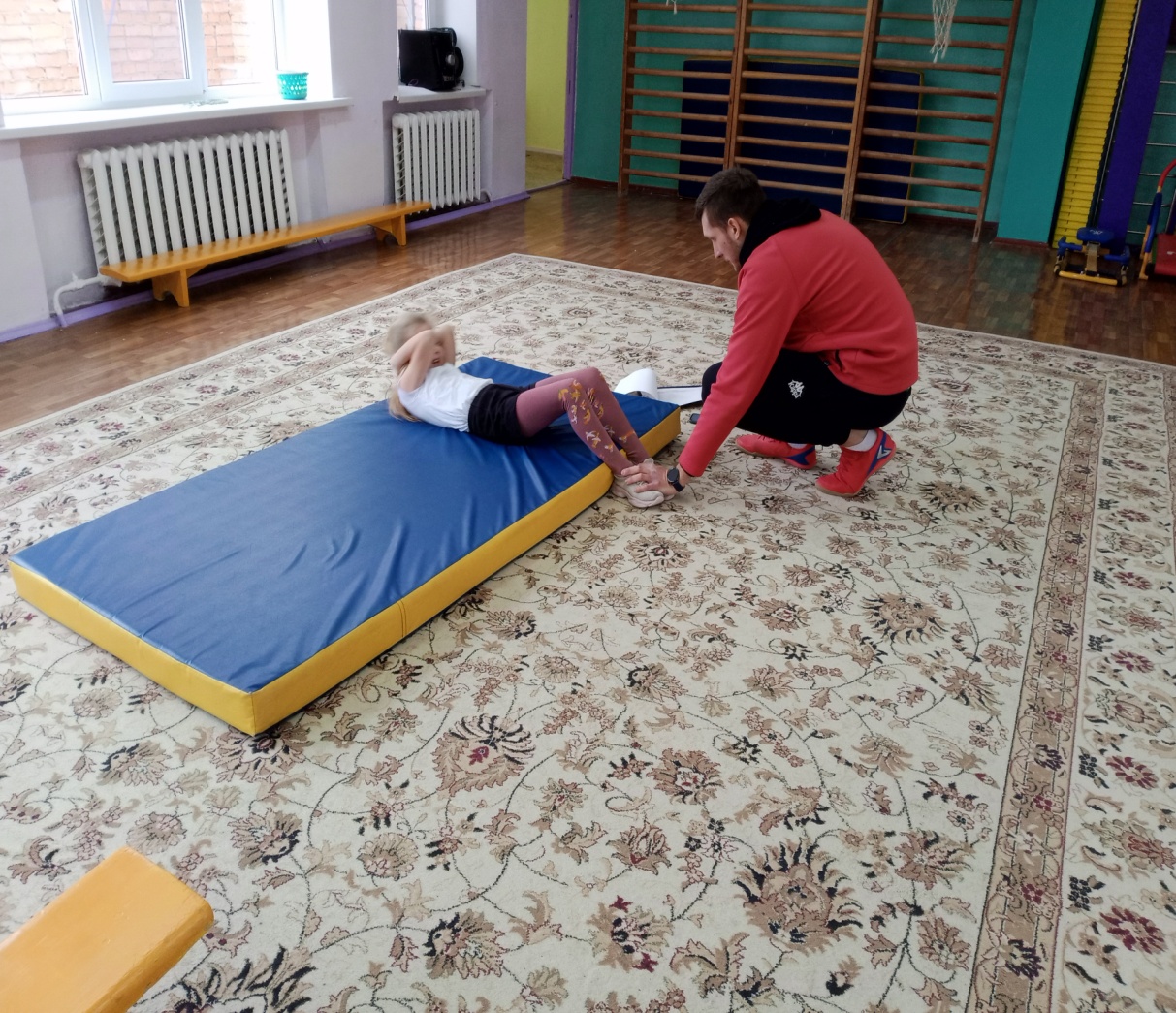 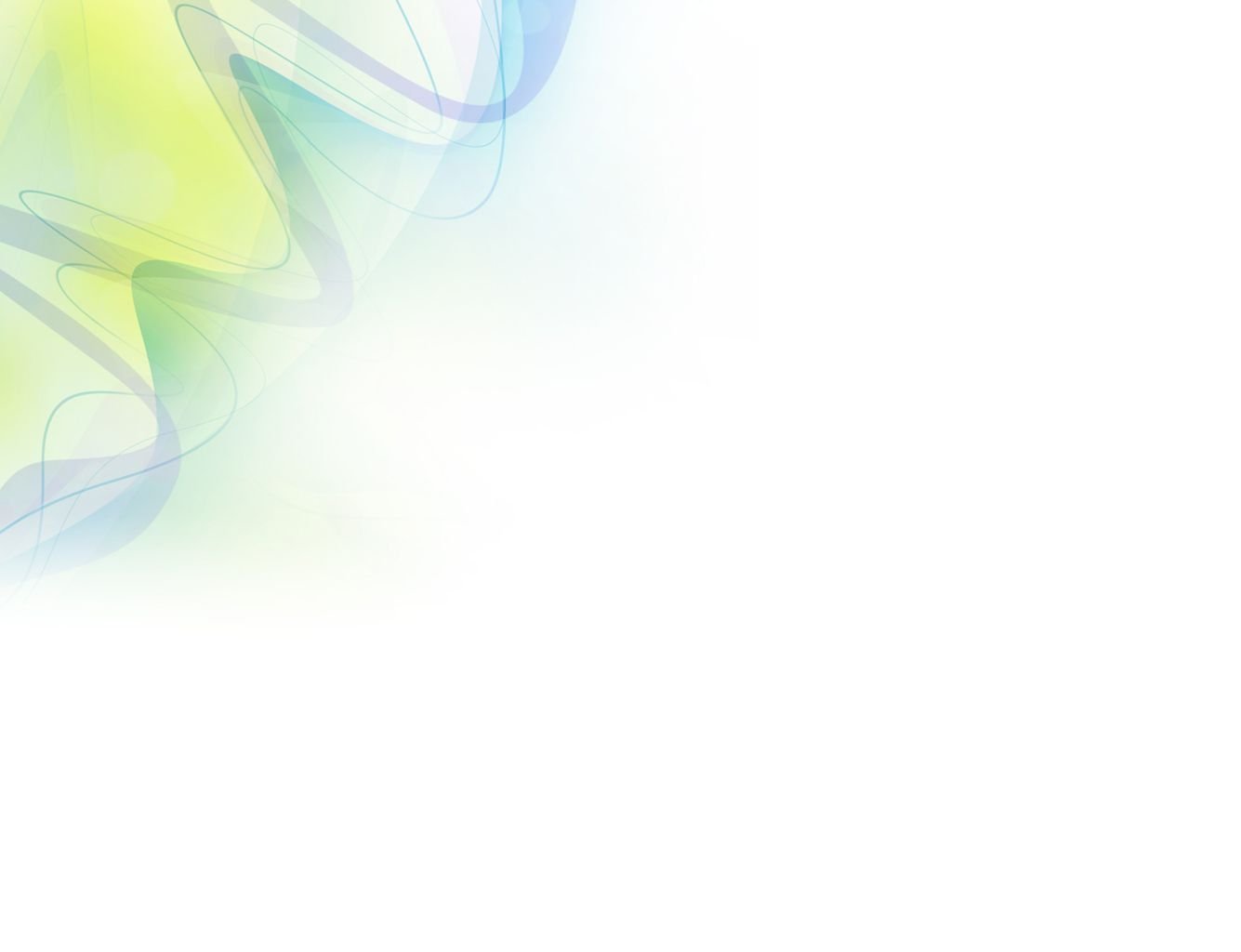 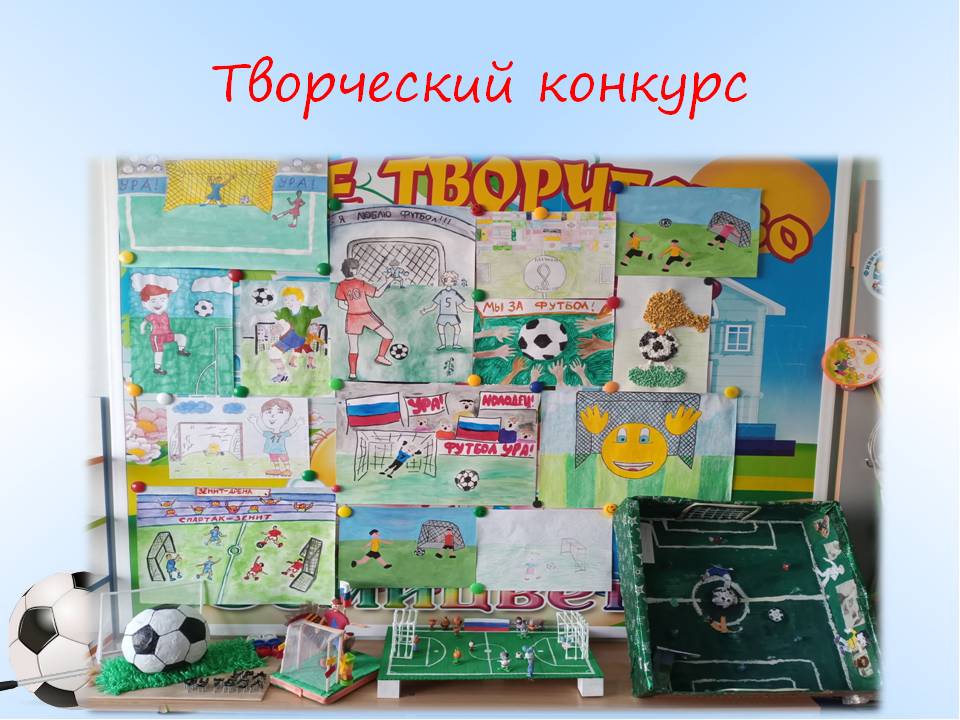 Всероссийский фестиваль «Футбол в школе»
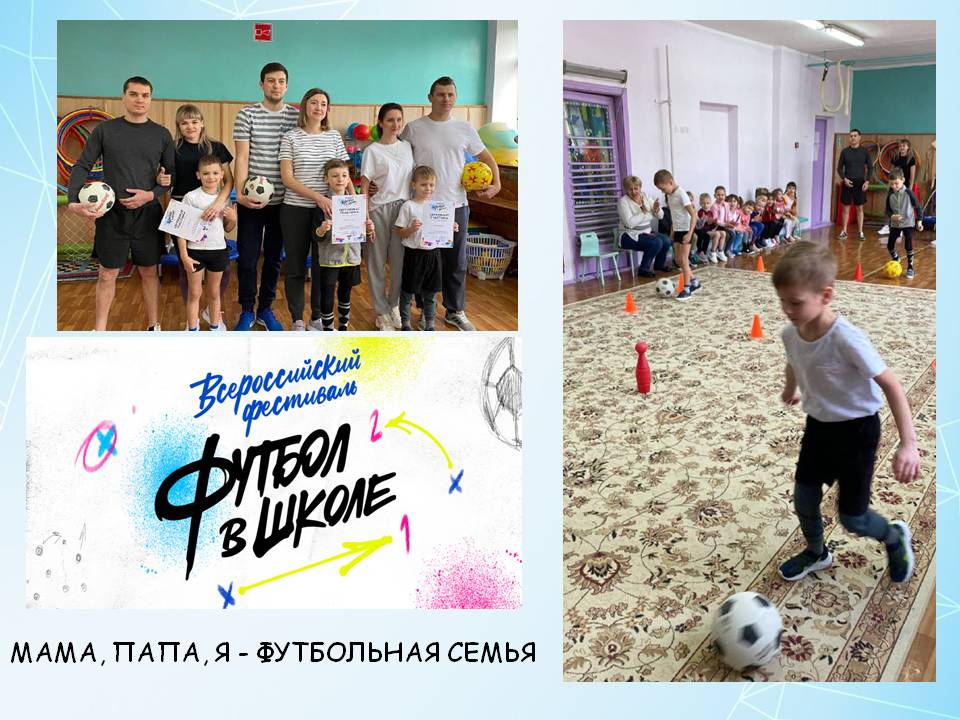 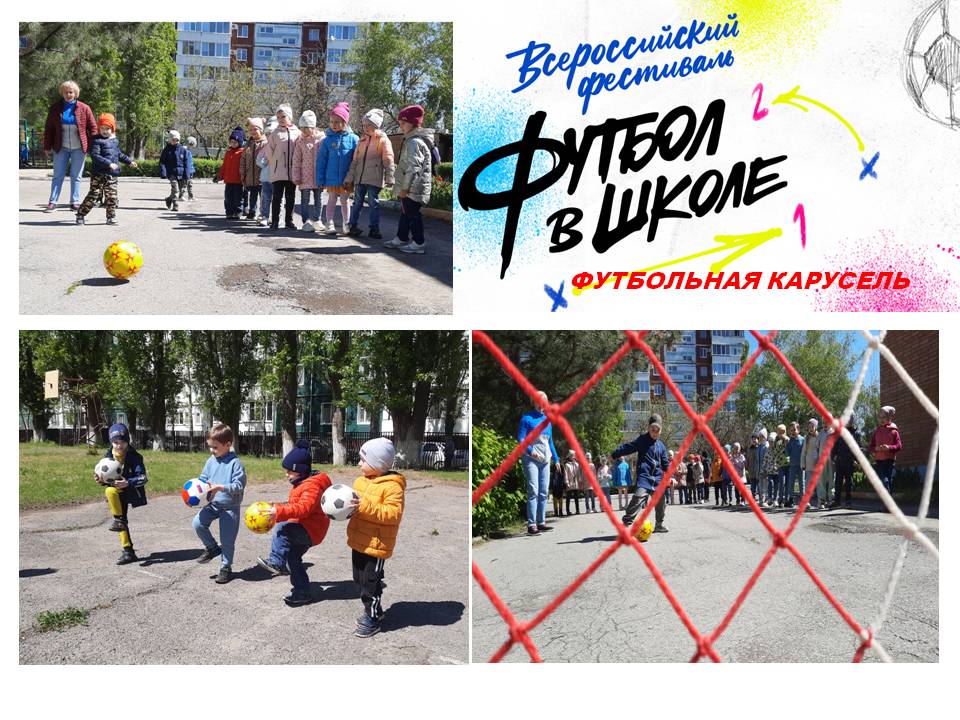 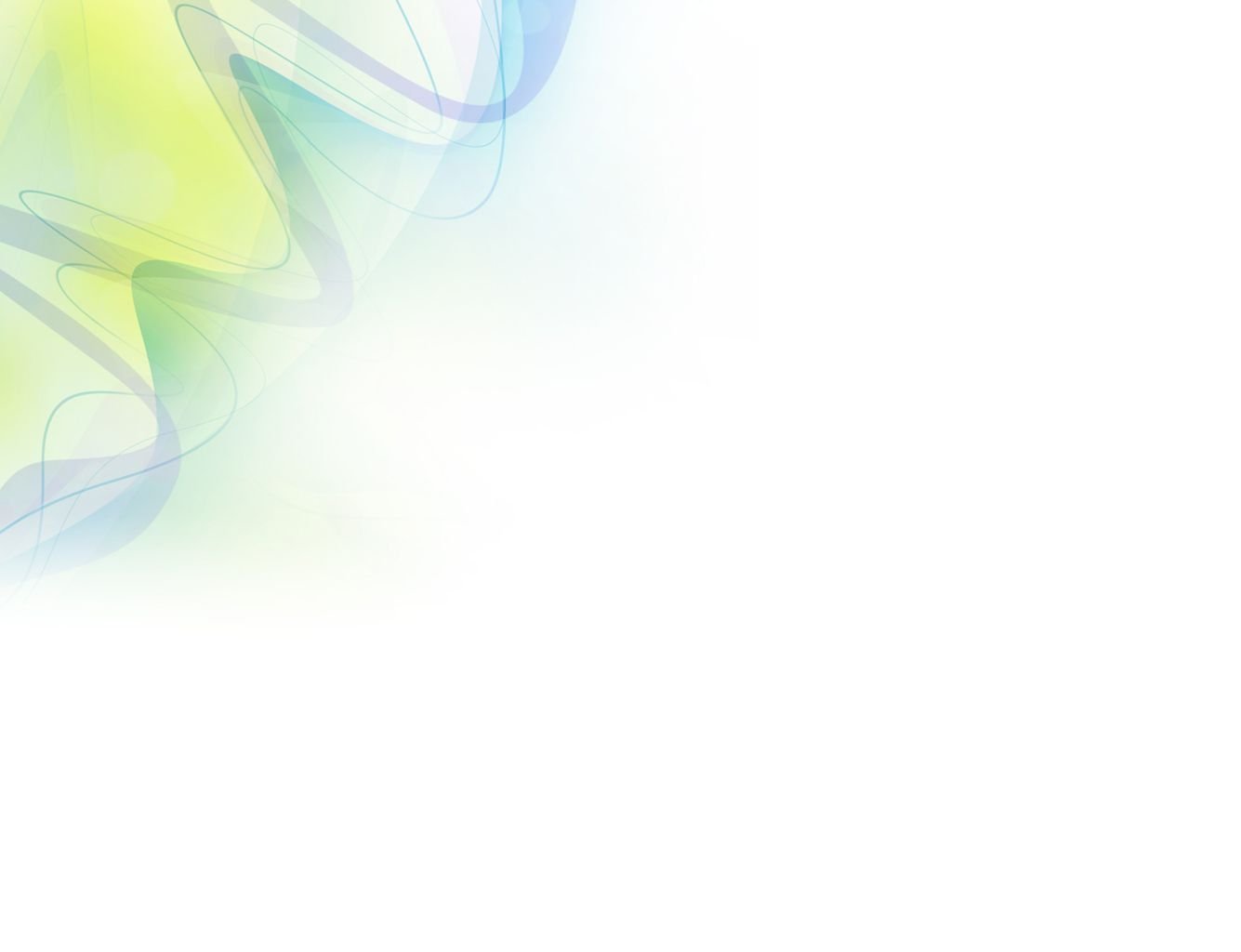 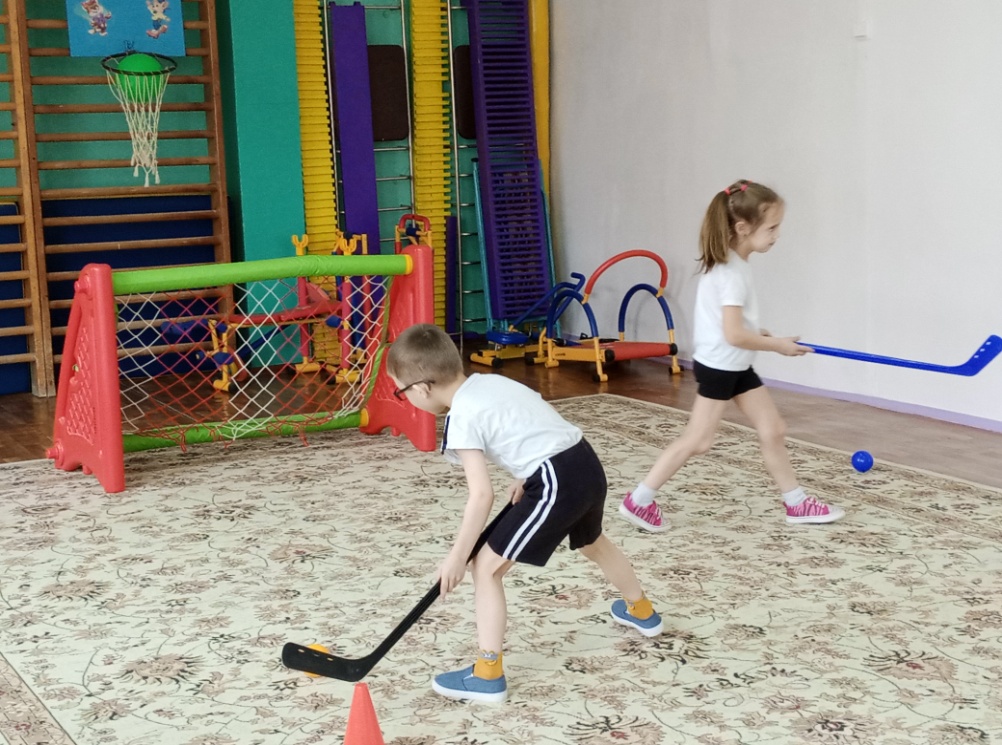 Да здравствует, игра!
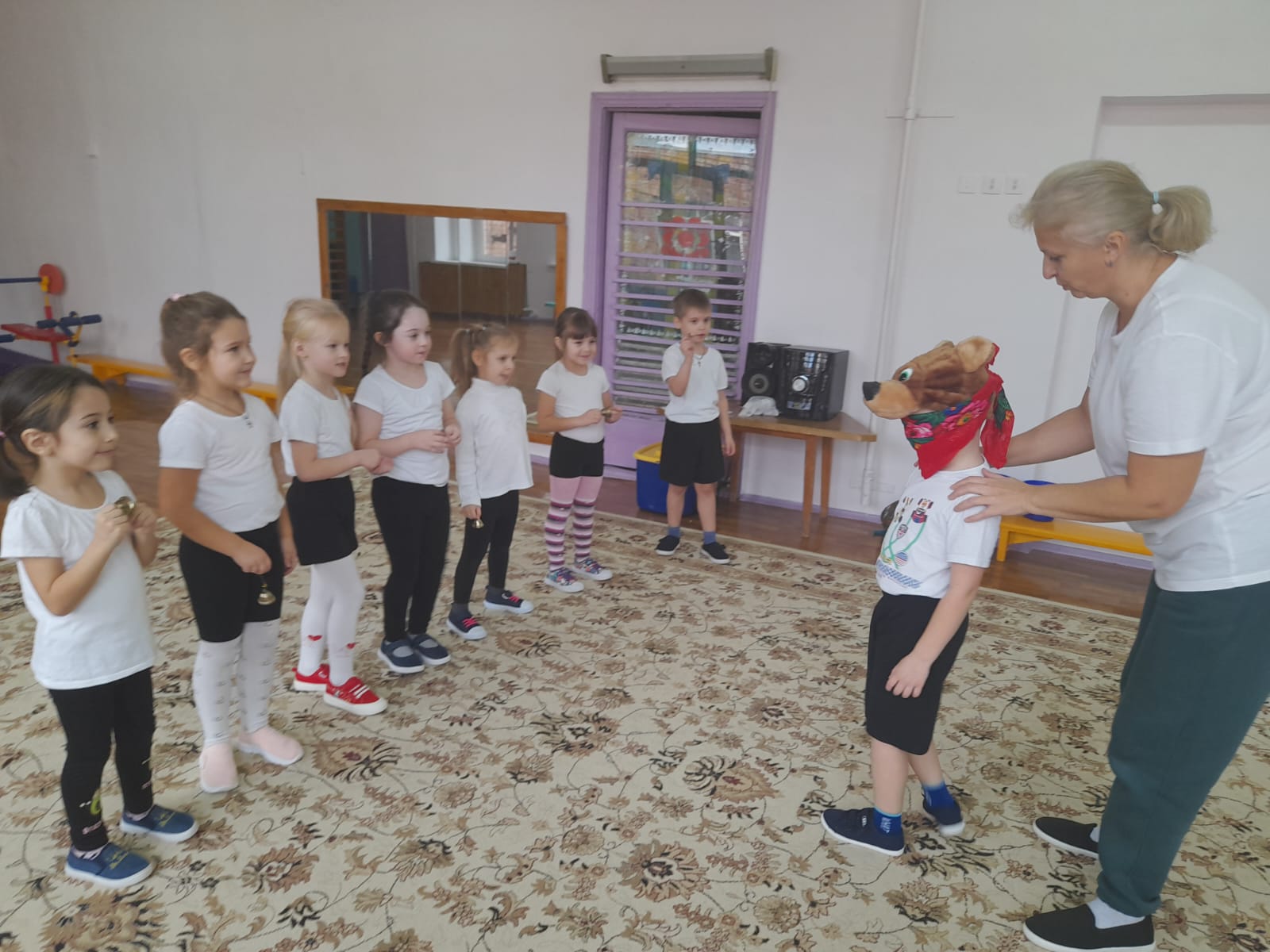 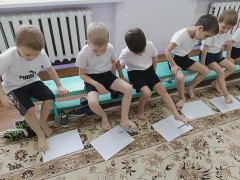 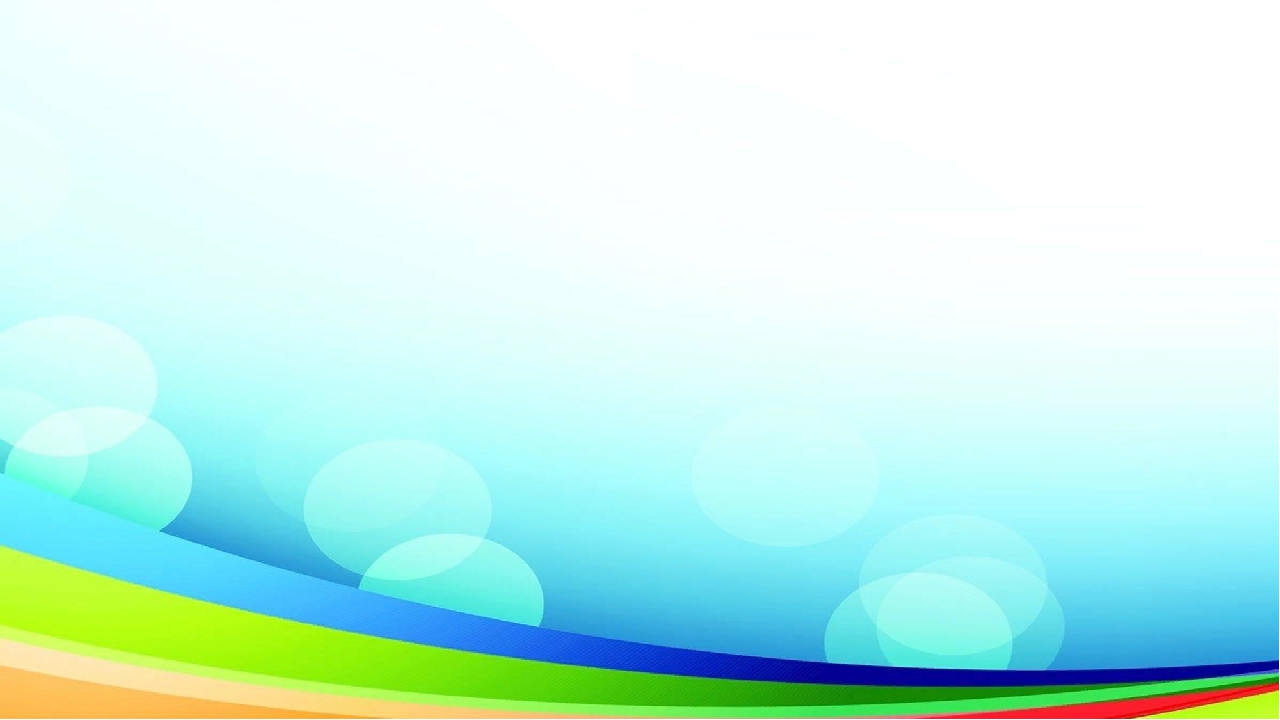 ГРАФИЧЕСКОЕ ИЗОБРАЖЕНИЕ РЕЗУЛЬТАТОВ  освоения образовательной программы  по образовательной области 
«Физическое развитие» на 2022-20223уч г
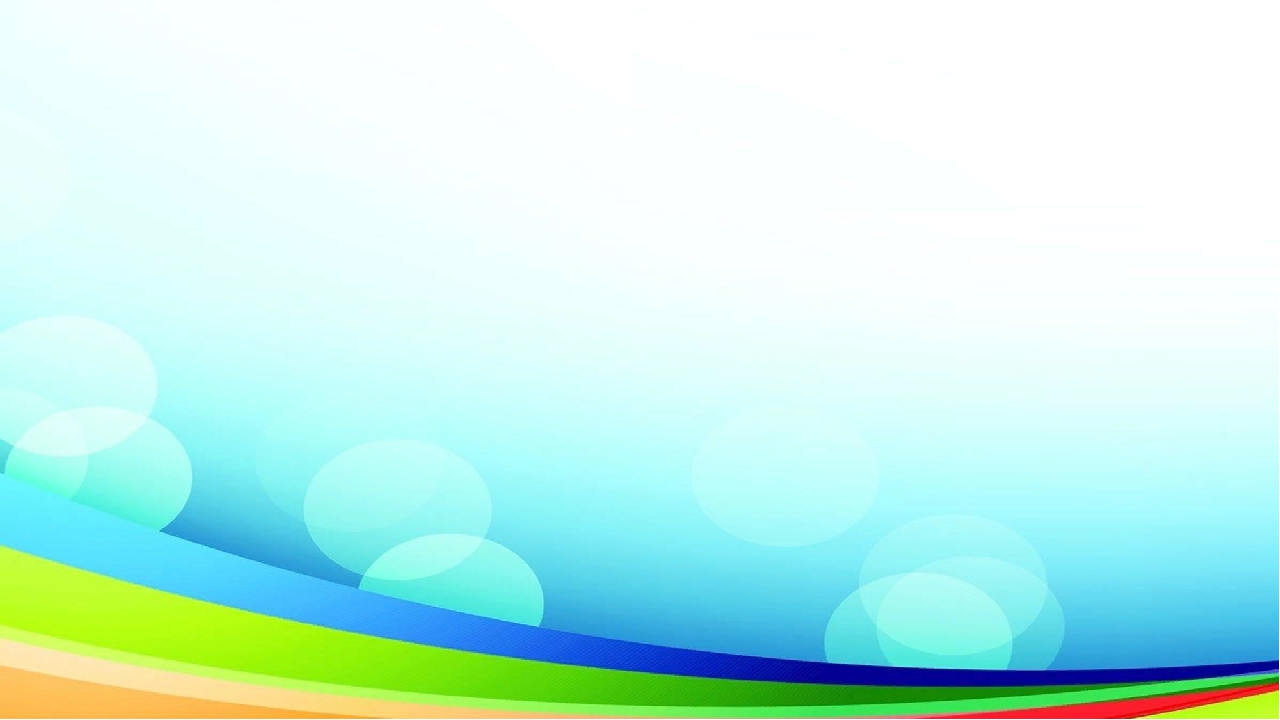 ГРАФИЧЕСКОЕ ИЗОБРАЖЕНИЕ РЕЗУЛЬТАТОВ  развития двигательной активности детей на 2022-20223уч г